Blended Learning International Train the Train (BLITT)
ACTIVITY 1: ANALYSIS

Damian Gordon
Lecturer in Computer Science
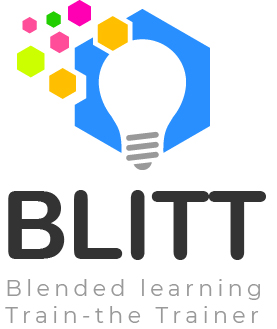 To Design, Develop, and Evaluate Quality Blended Learning
Activity 1
This is our first brainstorming activity…

Just a few sentences needed. So this is just to get your initial ideas on what you are thinking of doing, plans will change over time, so please don’t feel tied down to anything you write here, it’s just to get you initial ideas. Here are some questions that might help you, but don’t feel constrained by these:
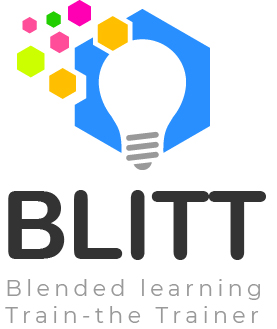 Who’s presenting?
To Design, Develop, and Evaluate Quality Blended Learning
Activity 1
What new blended activities are you thinking of doing?
How will this benefit/impact the students? 
Will the students need to learn any new skills?
Will you need to learn any new skills?
Will there be a change in the balance of classroom/computer activity?

As your ideas change, please do note both the old ideas and the new ones here.
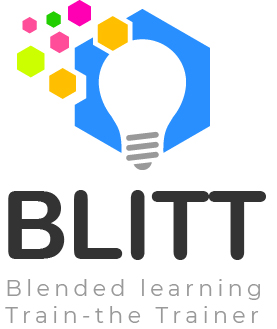 Who’s presenting?
To Design, Develop, and Evaluate Quality Blended Learning
Activity 1: Sample
19-Sept-2022
Only very initial thoughts today, I had the module fully online for the 2 years of COVID, and then I went back to fully face2face last year, and I don’t think I took enough advantage of all of the online stuff I was using during COVID, and I also think I didn’t fully exploit the face2face stuff, and I really want to get the blending aspect.
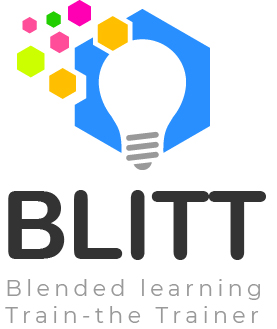 Who’s presenting?
To Design, Develop, and Evaluate Quality Blended Learning
Activity 1: Sample
23-Sept-2023
OK, so I have a better grip on what I want to do, so here’s a few things:
I’ve going to take 3 classes online, and 9 in person
For the online classes I’m going to use simulator and compliers live
For the face2face class I’m going to do live groupwork activities and human simulation
I’m going to change both (of the two) assessments to online
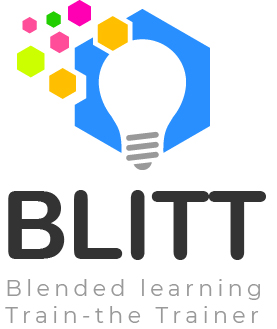 Who’s presenting?
To Design, Develop, and Evaluate Quality Blended Learning
Activity 1: Sample
23-Sept-2023 (cont.) 
I think this is going to help the students to gain the immediate benefits of learning something and seeing it working live, as well as me being able to give them live feedback.
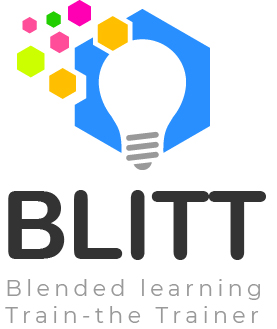 Who’s presenting?
To Design, Develop, and Evaluate Quality Blended Learning
Activity 1: Sample
14-Oct-2023
OK, second thoughts, change point 4 to
I’m going to change one of the two assignments to online.
One is enough this year, and I might try both next year.
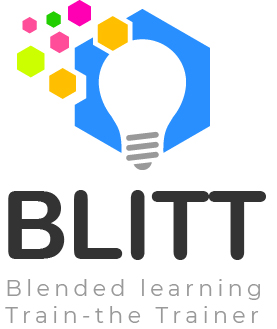 Who’s presenting?
To Design, Develop, and Evaluate Quality Blended Learning
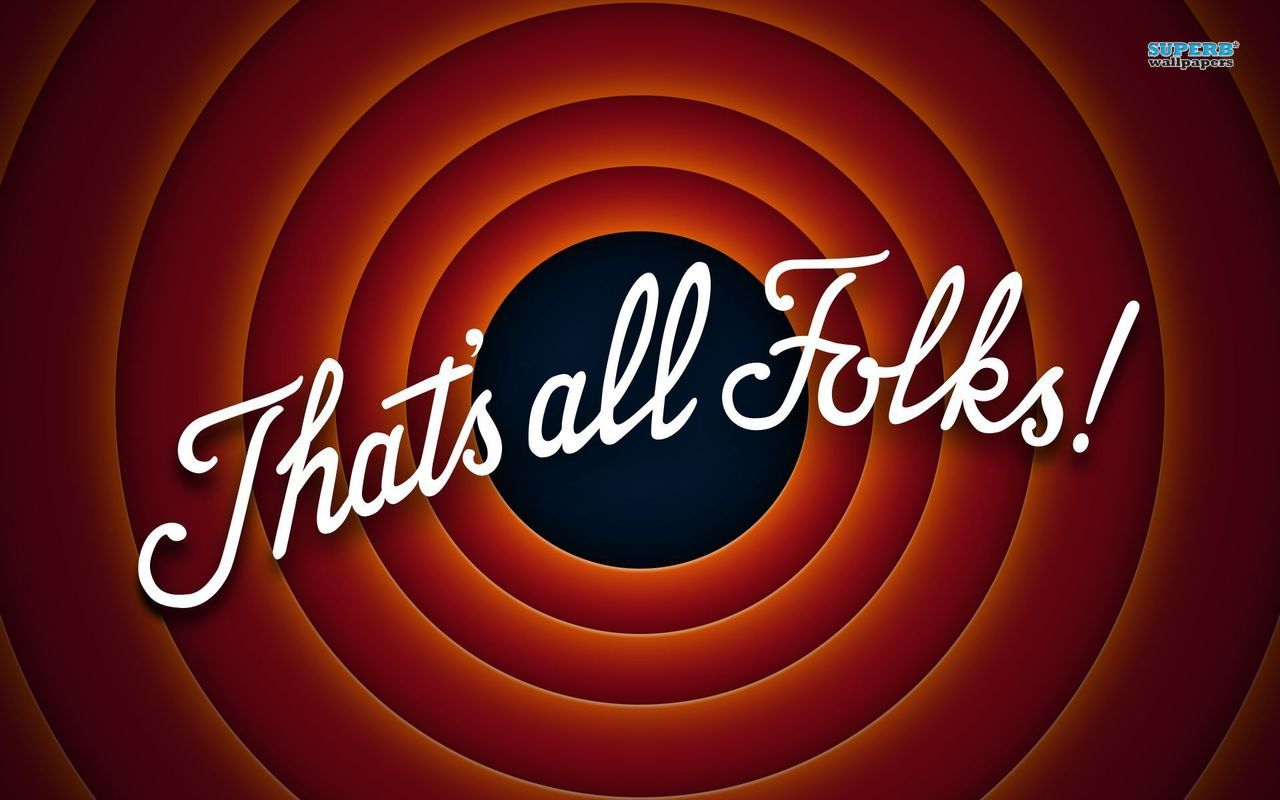